LSTA Grant Workshop
Jennifer Peacock, Administrative Services Bureau Director
David Collins, Grant Programs Director
Mississippi Library Commission
October 5, 2016
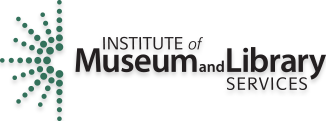 Grants to States PROGRAM
The Grants to States program is the largest source of federal funding support for library services in the U.S. using a population based formula, more than $150 million is distributed among the State Library Administrative Agencies every year.
1956: Congress passed the Library Services Act (LSA), authorizing $7.5 million annually for 5 years for the extension and improvement of public library service in rural areas.

1962: LSA was reauthorized as the Library Services and Construction Act (LSCA), removing restrictions that limited funding to rural libraries and adding Title II, which contained funds for remodeling or construction of library buildings.

1996: Congress shifted LSTA to the Library Services and Technology Act (LSTA) as Subchapter II of the Museum and Library Services Act, ending federal funding for library construction and replacing it with a focus on new information technologies.
In order to receive these funds:
MLC must submit a plan that details library services goals for a five-year period. 

MLC must conduct a five-year evaluation of library services based on that plan. 

MLC must meet a 34% cash match and meet MOE.
[Speaker Notes: 5 year plan coming up this year.  Focus groups throughout the state.  Opportunity for you  to provide your thoughts, suggestions, comments.]
LSTA Programs
Consulting						Shared Resources

Continuing Education					Visually and Physically Handicapped
							(Talking Books Services)
Network Development (Technology Services)	
							Grants
Reading Programs
Two Categories:
Competitive
Non-Competitive
Application process opens January 2, 2017
Application process closes April 15, 2017
Application process opens May 2, 2017
Application process closes March 31, 2018 or when the money runs out
[Speaker Notes: Both applications are identical – the amounts allowed are the only difference.
We are the LSTA program at MLC. We get the money and give it to you (you’re subgrantees)]
Subgrant Reimbursements

 Competitive/Non-Competitive Reimbursement Request
Reimbursement Request Form
Invoices (Good & Bad)
Professional Development Reimbursement Request
Expense Worksheet – Staff
Expense Worksheet – In-House Training
Documentation
Reimbursement Request Form
Mode
Format
Quantity
Partner
Beneficiaries
Locale
[Speaker Notes: Each grant you write is your project. 
-Choose one intent (only one!)
-You can choose more than one activity
-You may or may not have the mode/format/quantity, etc. Choose these depending on what is in your project.]
Intent
An objective or expected result in a project.
*See Key Terminology page.
Intent
Examples from last grant period
This project consisted of replacing four outdated patron computers located at the library with new computers.
The library was using O/S Windows XP.  These outdated computers were a security risk and inefficient with patrons needs.  Library needed these computers to allow patrons internet access for finding employment and research purposes.
This project was used to create educational resource collections in 3 branches for parents who lack access to adequate developmental literature and programming.  These collections will provide families with tools to scaffold their children’s learning and development.
ActivitiesAction(s) through which the intent of a project is accomplished.
Instruction - Involves an interaction for knowledge or skill transfer.
Content - Involves the acquisition, development, or transfer of information.
Planning/Evaluation - Involves design, development, or assessment of operations, services, or resources.
Procurement - Involves purchasing facilities, equipment/supplies, hardware/software, or other materials (not content) that support general library infrastructure.
ModesHow the activity is delivered, created or experienced.
Format
Digital
Physical
Combined physical and digital
Partner Types
You may or may not have one – List what they contributed to the project.
Options
Federal Government
State Government
Local Government (excluding school districts)
School District
Non-Profit
Private Sector
Tribe/Native Hawaiian Organization
Libraries
Museums
Preschools
Adult Education 
Human Service Organizations
[Speaker Notes: If the partner has a 501c3 status then it is considered a non-profit, this includes your Friends group. If they are not then choose Private Sector.]
BeneficiariesWho directly benefited from the project.
Were you targeting a specific group or population?
Economic status
Ethnic Demographics
Families
Intergenerational groups
Immigrants/refugees
Those with limited literacy or informational skills
People with disabilities
Locale
Was it statewide? You choose No.

If no, can you identify the specific institution? 

If you can identify where, provide information about specific institutions
If no, provide institution types


List the actual site of the event.  If multiple sites, list library system.
[Speaker Notes: Most likely, you will choose no (your project isn’t statewide). So then it will ask you to ID the specific institution. This can be your library system if the project targets your entire system. If your project focuses on one specific branch, then enter in that branch’s information.]
Miscellaneous Information
Provide any additional materials from a website (Enter URL)
PowerPoints
Webpage
Documentation
[Speaker Notes: If you have any materials that go along with your project, please upload them! This helps others wanting to do similar projects. In the future, you’ll be able to access other institutions’ materials from their projects.]
Project Outcomes
List any important findings or outcomes from your project.
Please briefly describe importance of findings.
What methods did you use to determine your findings?  Check all that apply:
Survey
Review of Administrative Data
Interview/Focus Groups
Participant Observation
Other
Questions?
Contact:
David Collins, Grant Programs Director
dcollins@mlc.lib.ms.us
(601) 432-4054

Jennifer Peacock, Administrative Services Bureau Director
jpeacock@mlc.lib.ms.us
(601) 432-4042